правила   содержания домашних животных
Если вы когда-нибудь захотите завести собаку, сначала ознакомьтесь с   правилами содержания домашних животных.
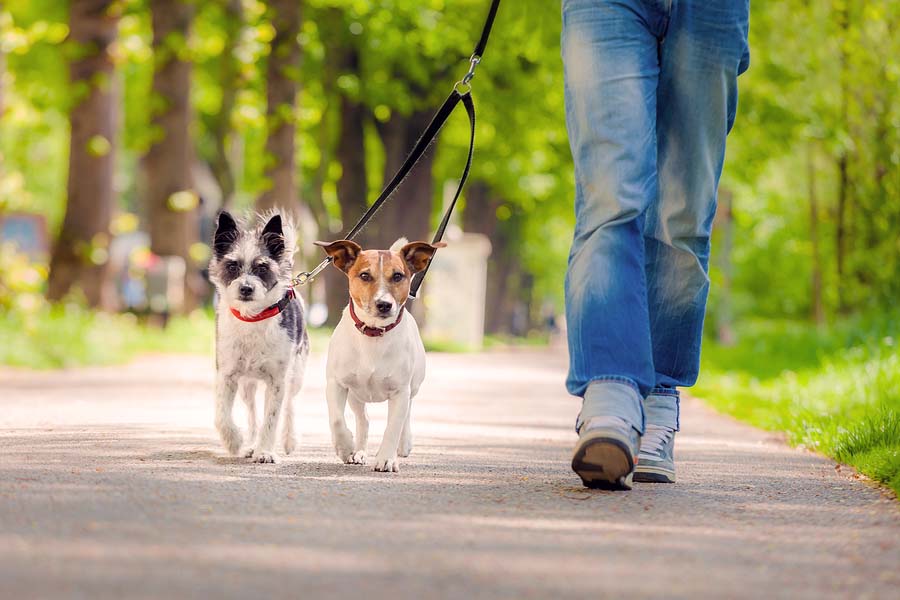 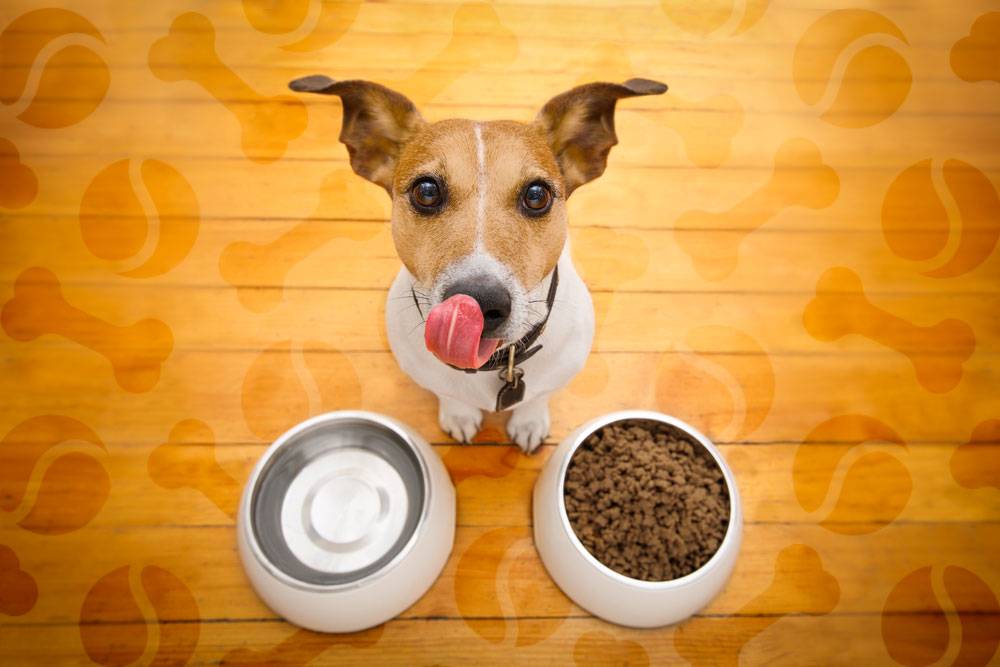 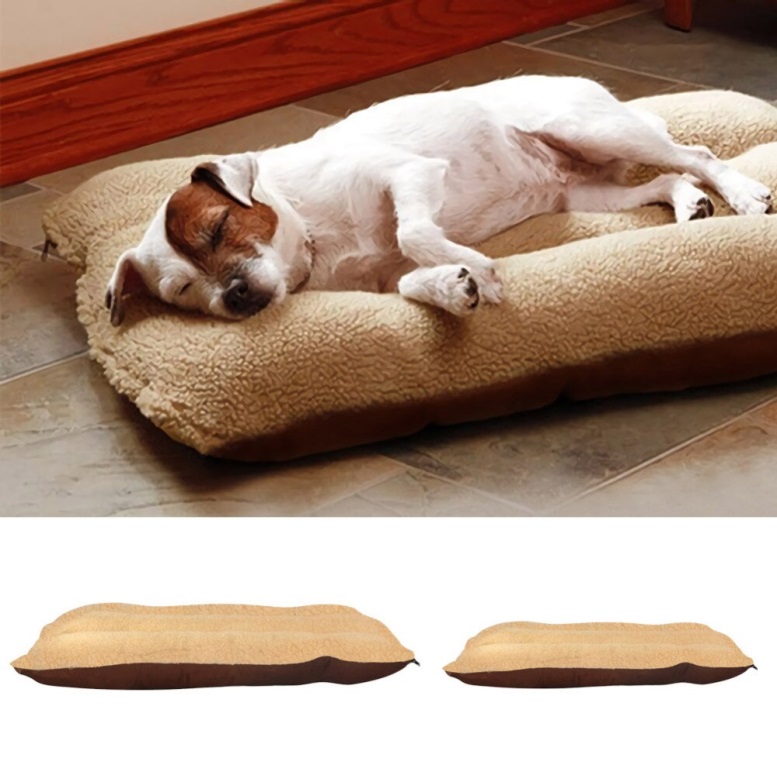 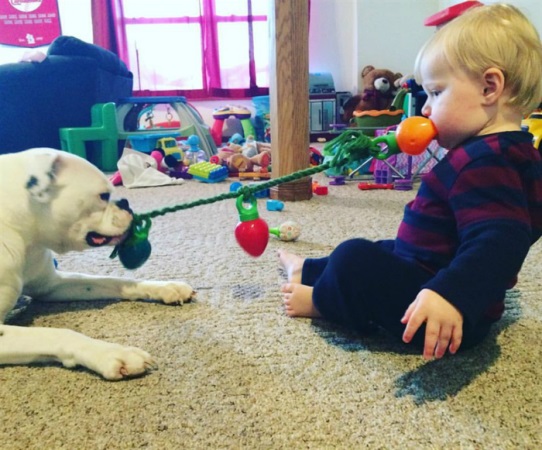 У собаки должно бы свое место для отдыха, место должно быть чистое.
 У собаки должна быто своя миска для еды и воды.
 С собакой необходимо гулять, играть, ее необходимо  дрессировать. 
Необходимо иметь предметы ухода: расчески, щетки, ошейник, поводок и намордник.
Собаку необходимо водить на осмотр к ветеринару.
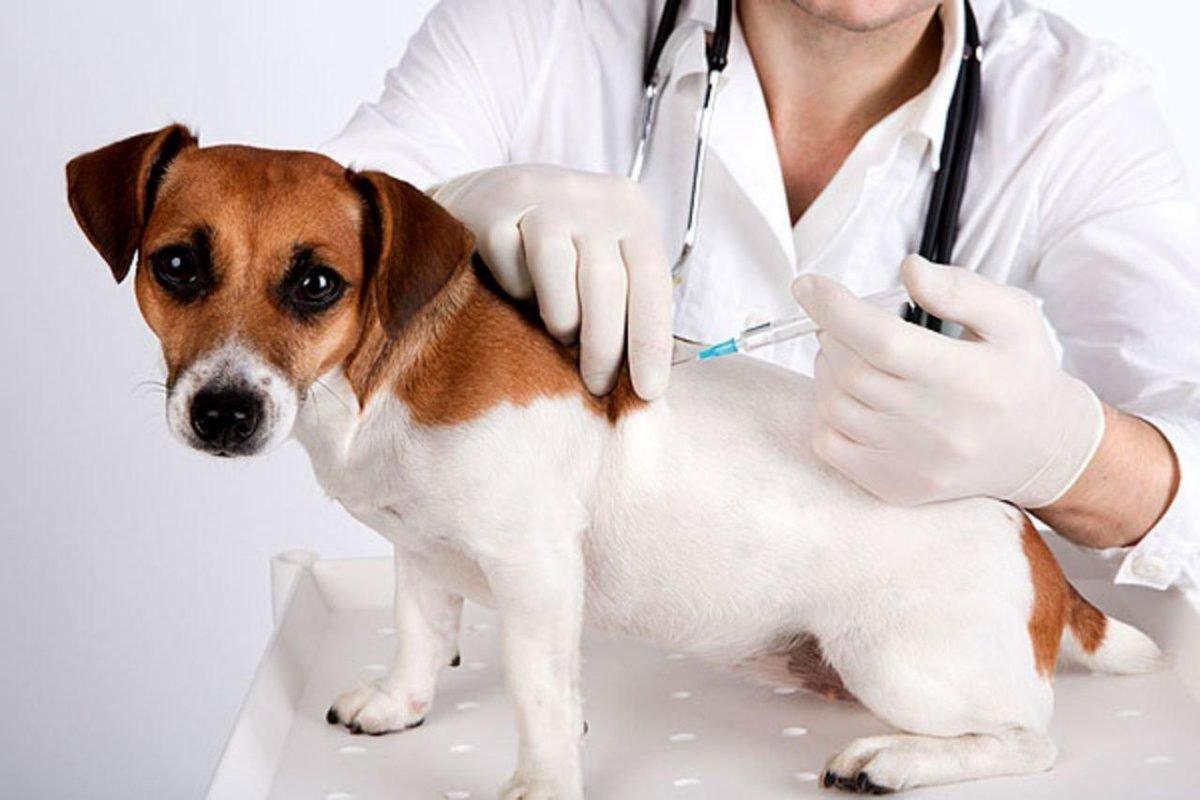 Собака должна быть на поводке:
В лифтах, помещениях общего пользования, 
во дворах многоквартирных домов, 
при пересечении проезжей части автомобильной дороги
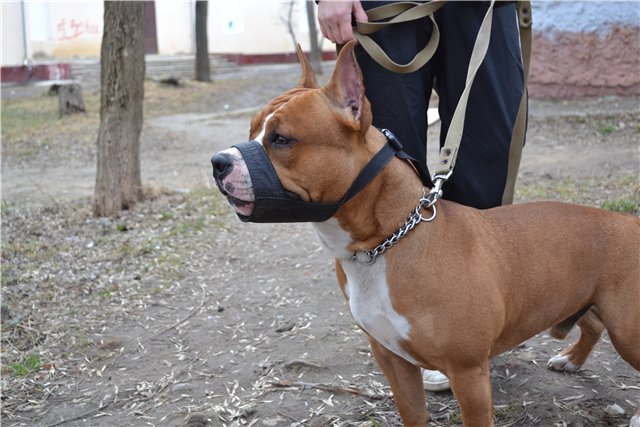 Спускать собаку с поводка можно только в малолюдных местах при условии обеспечения безопасности для жизни и здоровья людей.
ЗАПРЕЩЁНО ГУЛЯТЬ С СОБАКАМИ
 на территориях детских, образовательных, спортивных и медицинских организаций, организаций культуры, детских и спортивных игровых площадок, парков и иных территориях, не предназначенных для выгула.
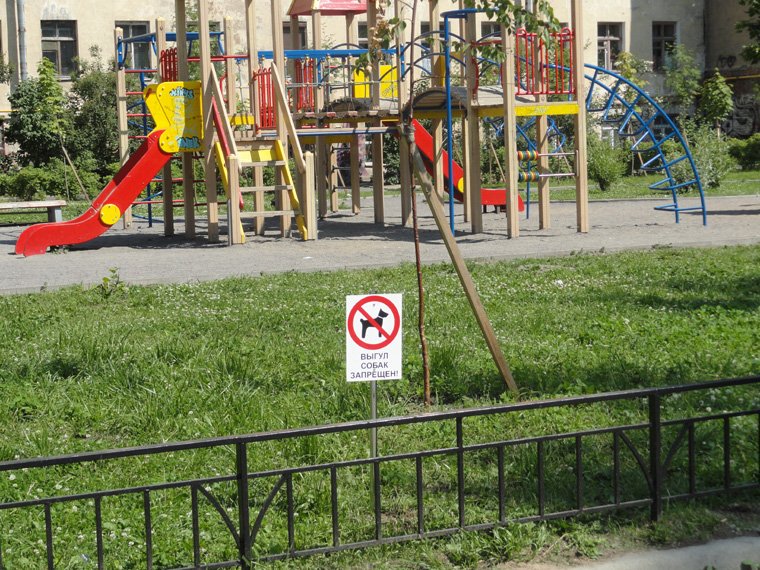 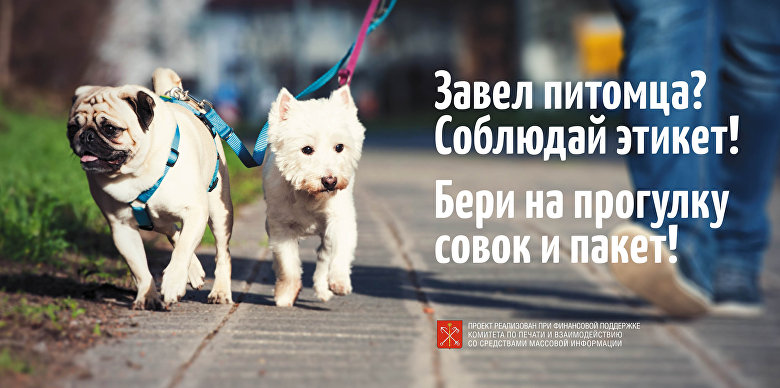 Необходимо убирать за своей собакой продукты жизнедеятельности
Самовыгул животных опасен для их жизни и                                                                    					здоровья!                  Гуляя без присмотра хозяина, животное может:-погибнуть или получить травму под колёсами автомобиля;-стать жертвой издевательств со стороны живодёров или нападений со стороны других животных;-попасть в отлов;-подхватить инфекционное заболевание или съесть отраву;-потеряться или быть украденным.
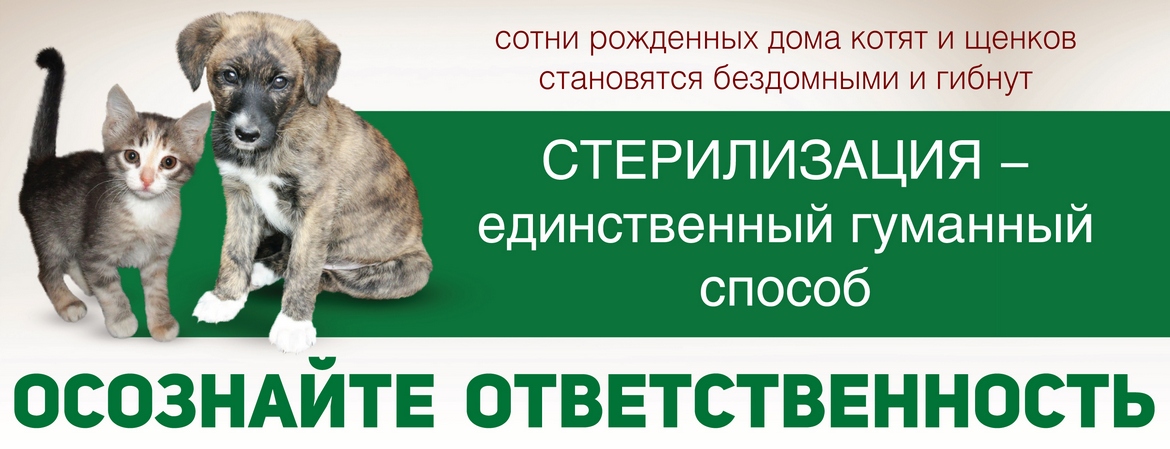 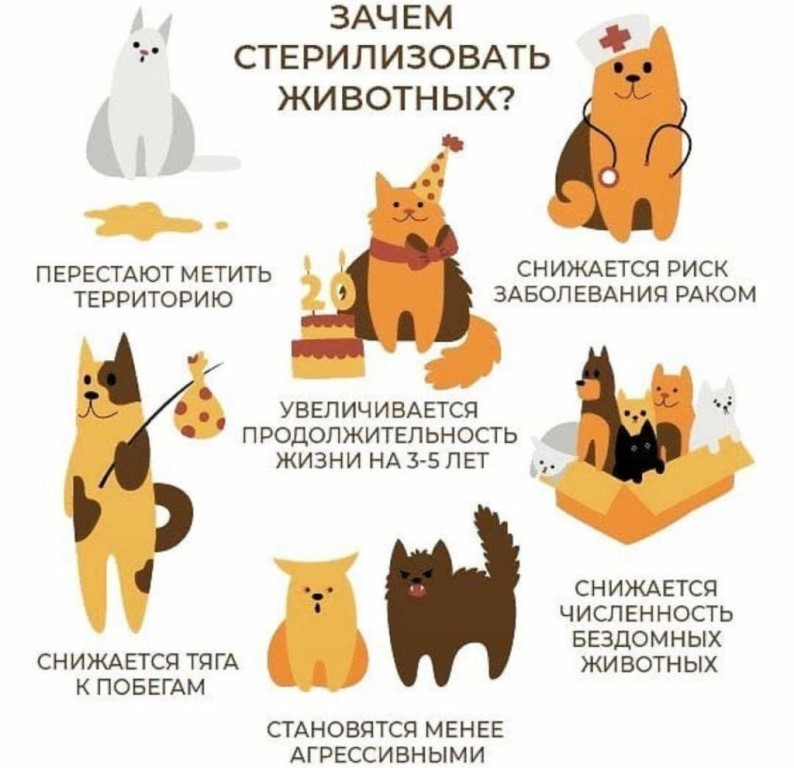 Даже если вы раздали всех котят или щенков, знайте, что каждый из них может произвести на свет сотни животных, которые и составят часть бездомной армии.

ХОЧЕШЬ, ЧТОБЫ СТАЛО МЕНЬШЕ БЕЗДОМНЫХ? 
СТЕРИЛИЗУЙ ДОМАШНЕГО!
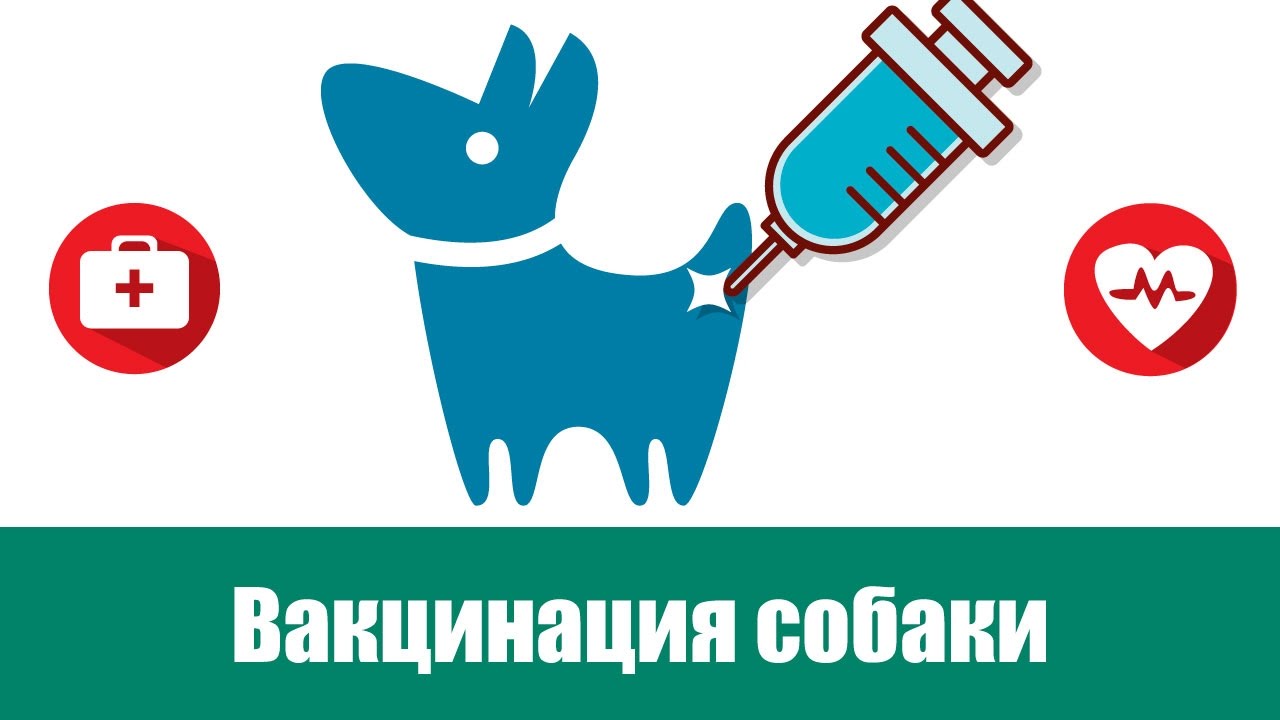 Болезнь легче предупредить чем лечить
С целью профилактики болезней животным проводят ежегодную вакцинацию.

 Проведение домашним животным ежегодной вакцинации в соответствии с календарем прививок значительно снижает риск заражения их вирусными заболеваниями.
Вакцинация собак и кошек от бешенства
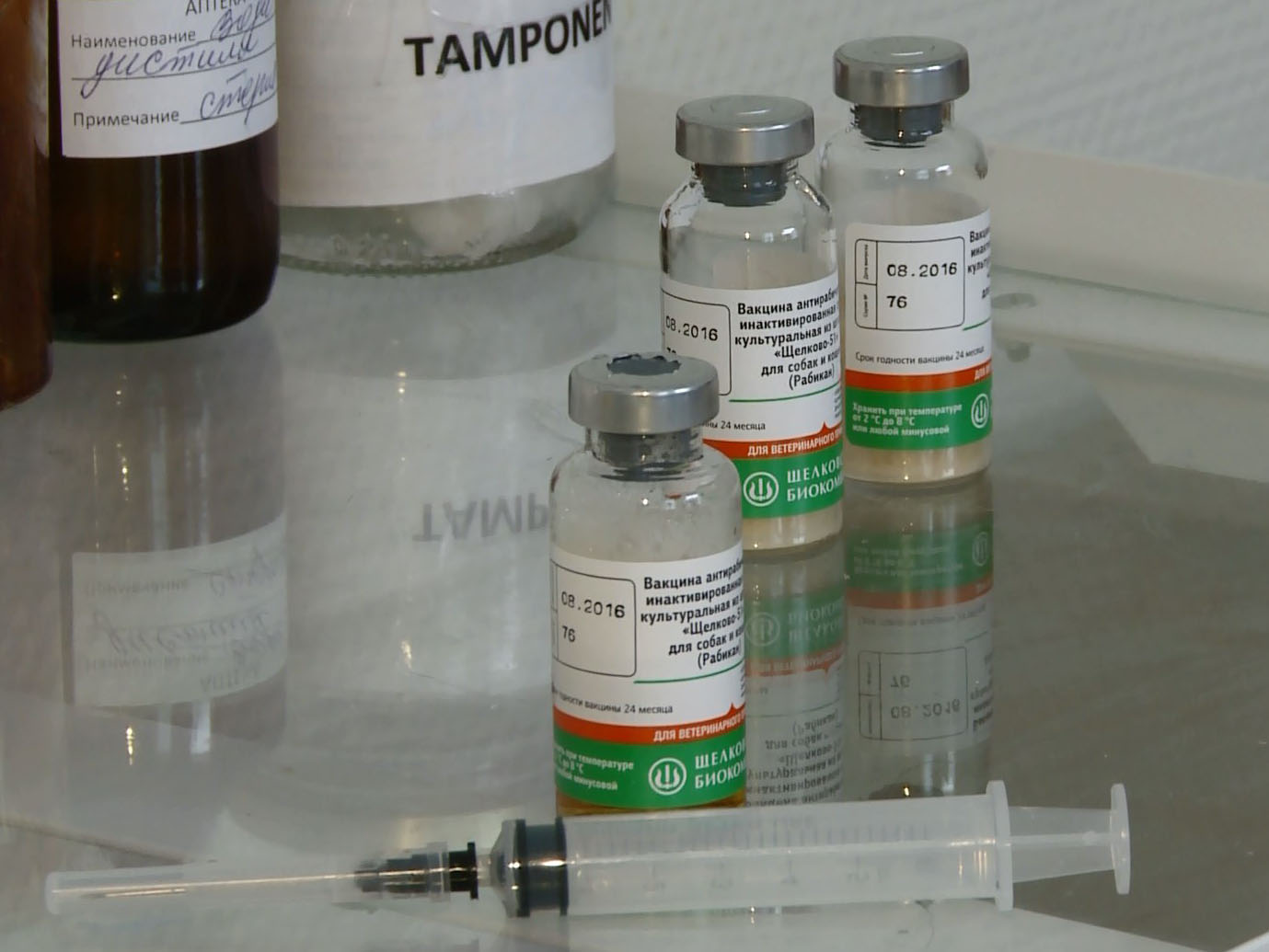 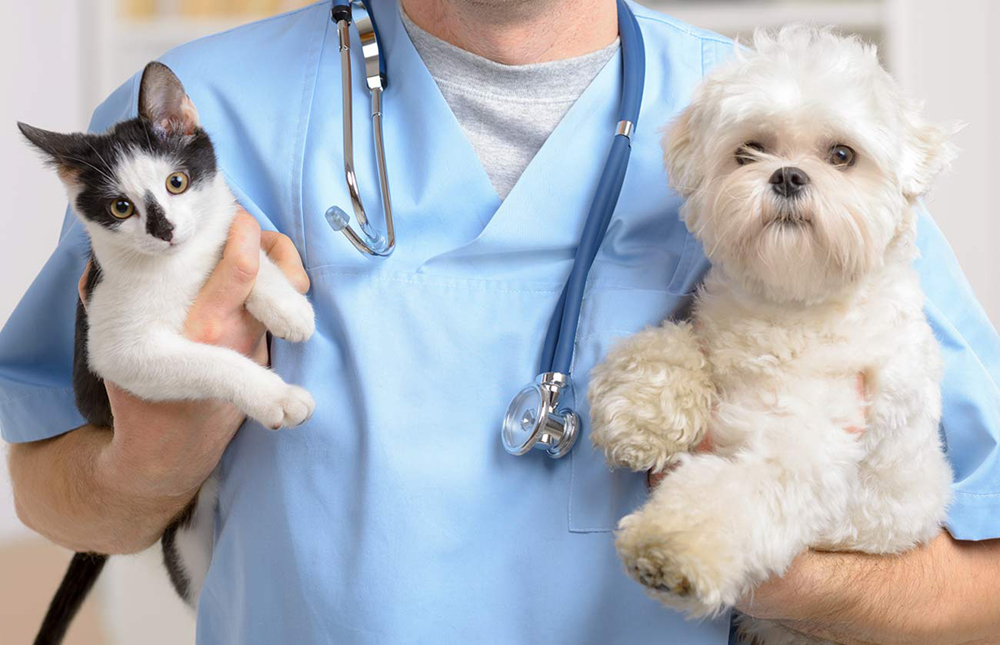 БЕШЕНСТВО
вирусная болезнь животных и человека, характеризующаяся признаками полиоэнцефаломиелита и абсолютной летальностью.
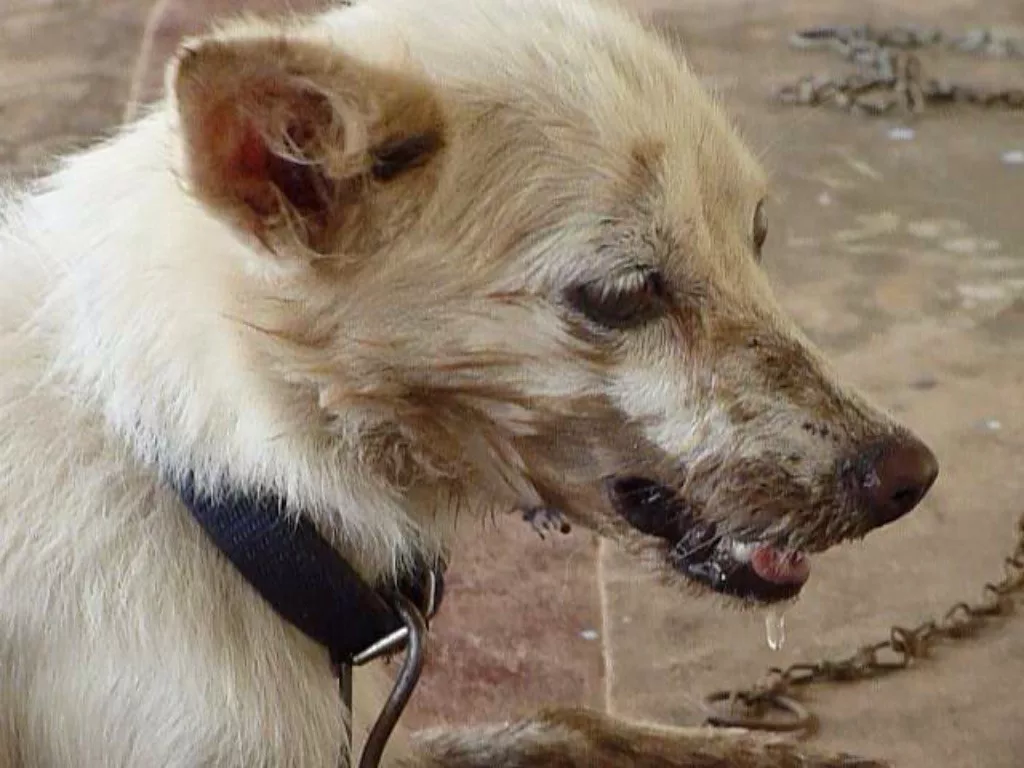 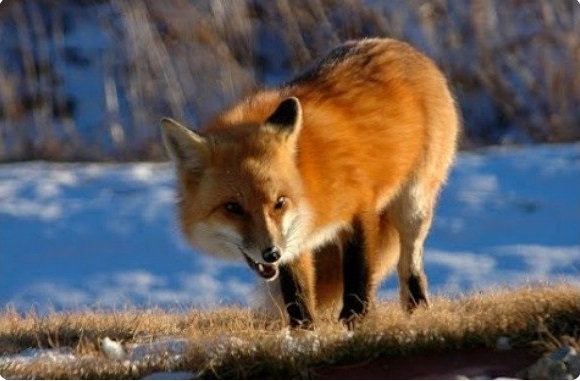 Заражение человека и животных происходит при непосредственном контакте с источниками возбудителя бешенства в результате укуса или ослюнения поврежденных кожных покровов или наружных слизистых оболочек.
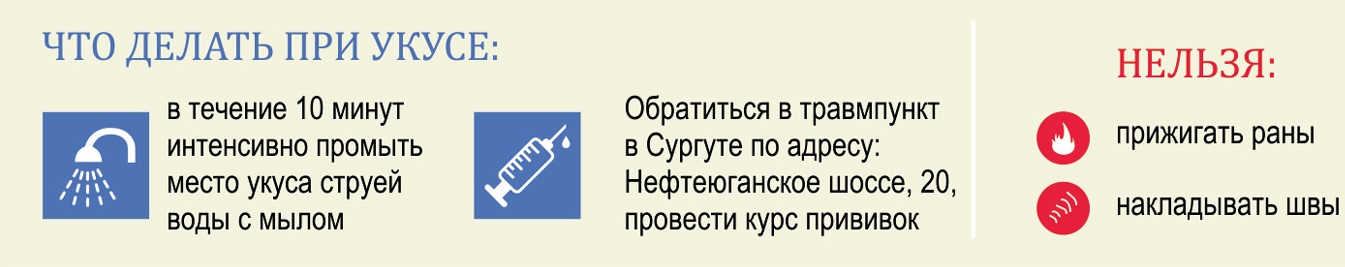 Вы в ответе за тех, кого приручили!
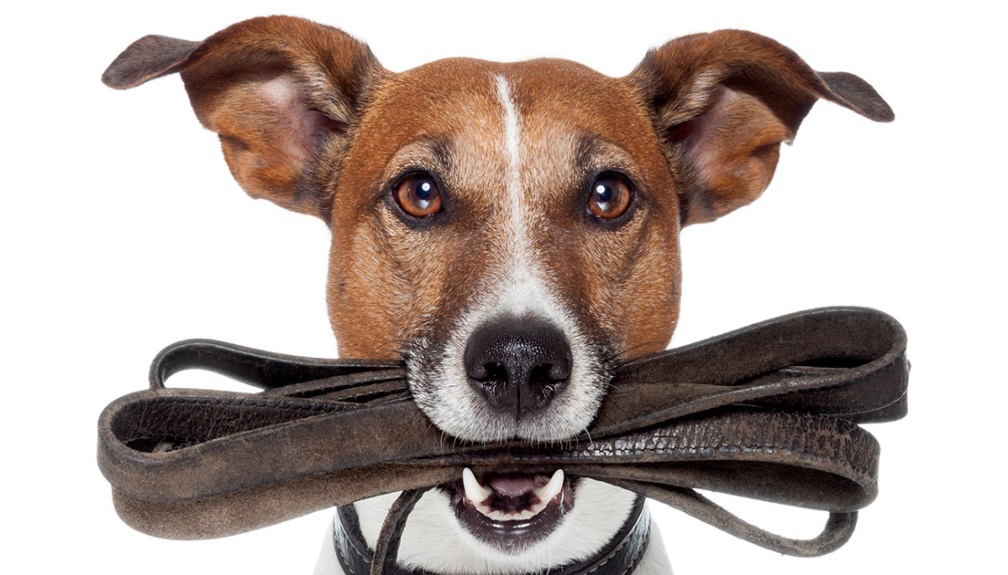 Быть владельцем животного –  это тяжелый труд и ответственность.